Indiana University, Advance College Project
#A0 - Assignment Zero
IU IT Setup
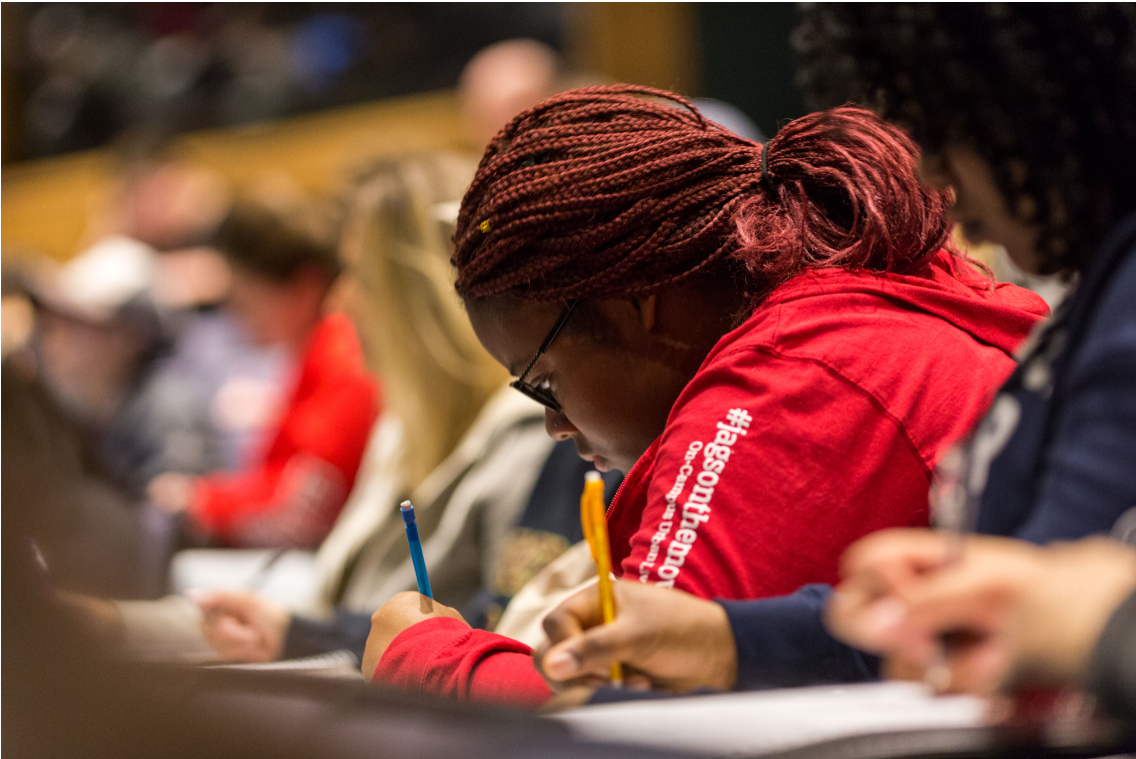 What is #A0?
#A0 provides you with step-by-step instructions to guide you through IU IT Setup.
Note: You will not be able to register for your ACP course(s) until you have completed the IU IT Setup outlined here.

#A0 is required for ALL students in this course, regardless of whether or not you are registering for dual credit.
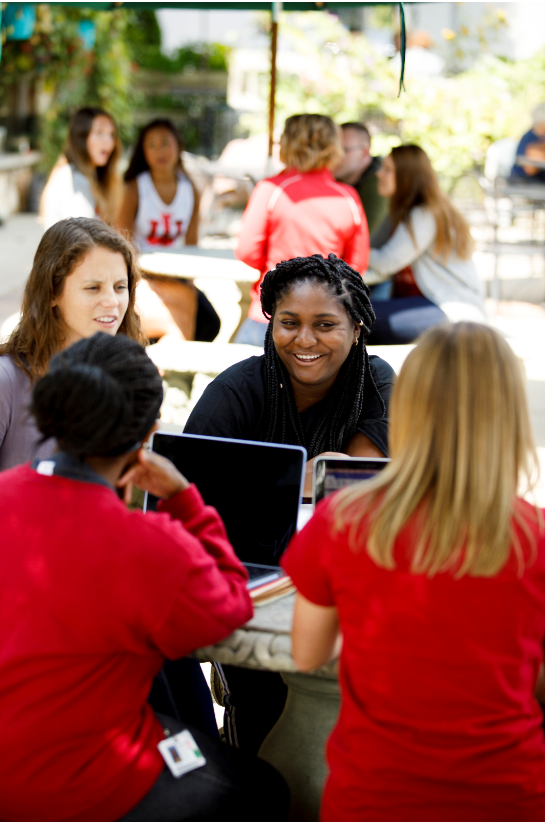 The IU IT Setup Process accomplishes the following:
You will be assigned a unique username (Note: this is different from your UID#).
You will create an IU email address (example: username@indiana.edu).
DUO setup provides a dual-login so that your account and data are protected and secure.
Already have IU IT setup?
If you do not know your IU username, contact ACP at acp@indiana.edu or 800-255-7943 M-F 9am-4pm EST or UITS at 812-855-6789 UITS Live Chat: visit ithelplive.iu.eduPhone: call (812) 855-6789
If you have previously taken an IU course, you may already have an IU IT account.
1. If so, take this time to login to one.iu.edu, canvas.iu.edu, and Gmail at IU to confirm you know your username, IU email address, and passphrase.
If you do not remember your passphrase, reset it here: https://access.iu.edu/Passphrase
Troubleshoot: Before using your new passphrase, it is recommended that you clear your cache/cookies, or log off/on, or switch browsers, or change your device.
DO NOT RESET MULTIPLE TIMES.
2. Once complete, email your instructor from your Gmail at IU account with your first name, last name, and IU username.
Your username is the section of your IU email address before the @ symbol (for example, username@indiana.edu).
IU IT Setup
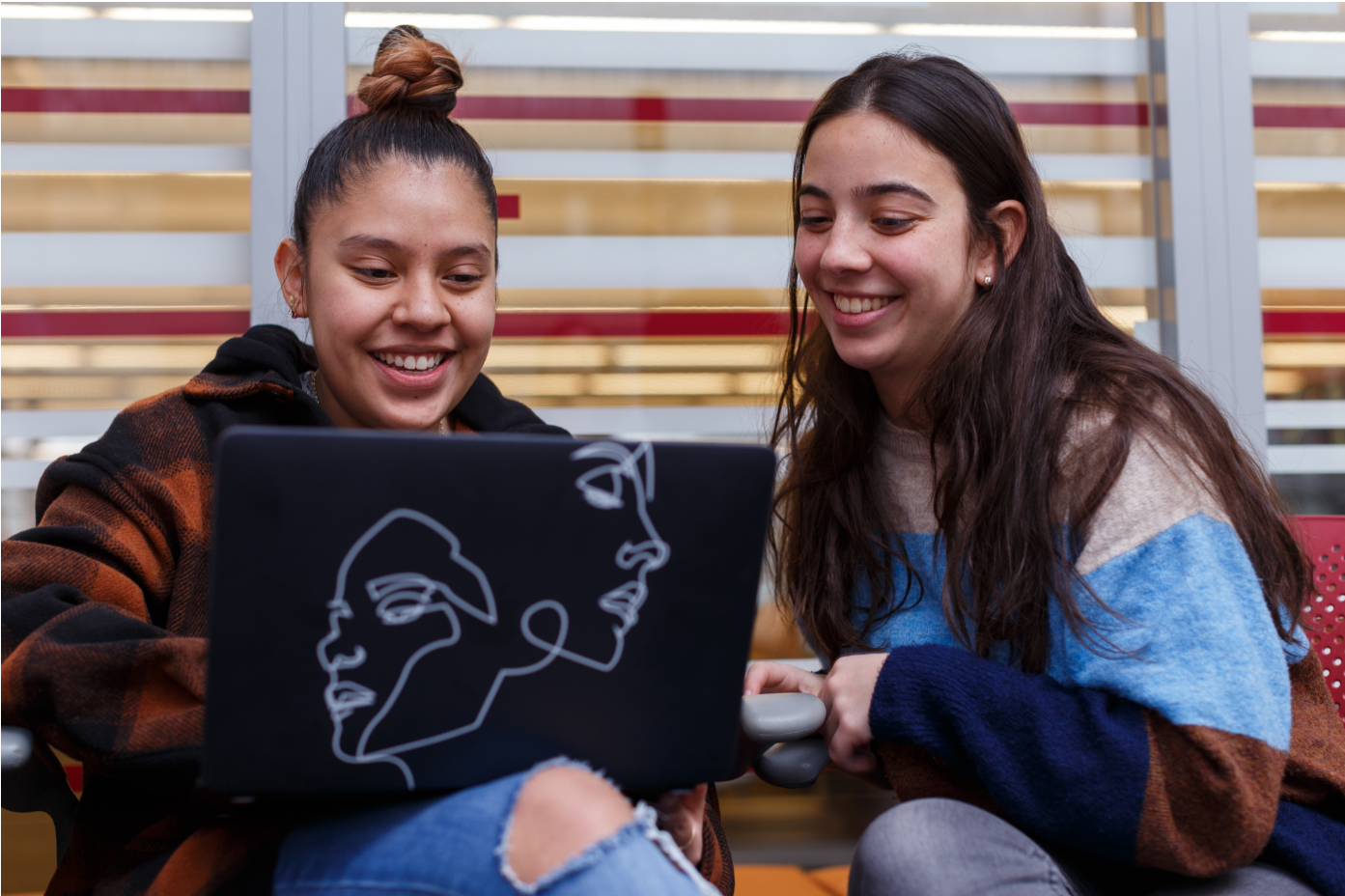 Begin by opening the email from acp@indiana.edu containing your University ID# (UID). 

Note: If you are unable to find your UID#, use UID lookup here:
https://acp.iu.edu/uid
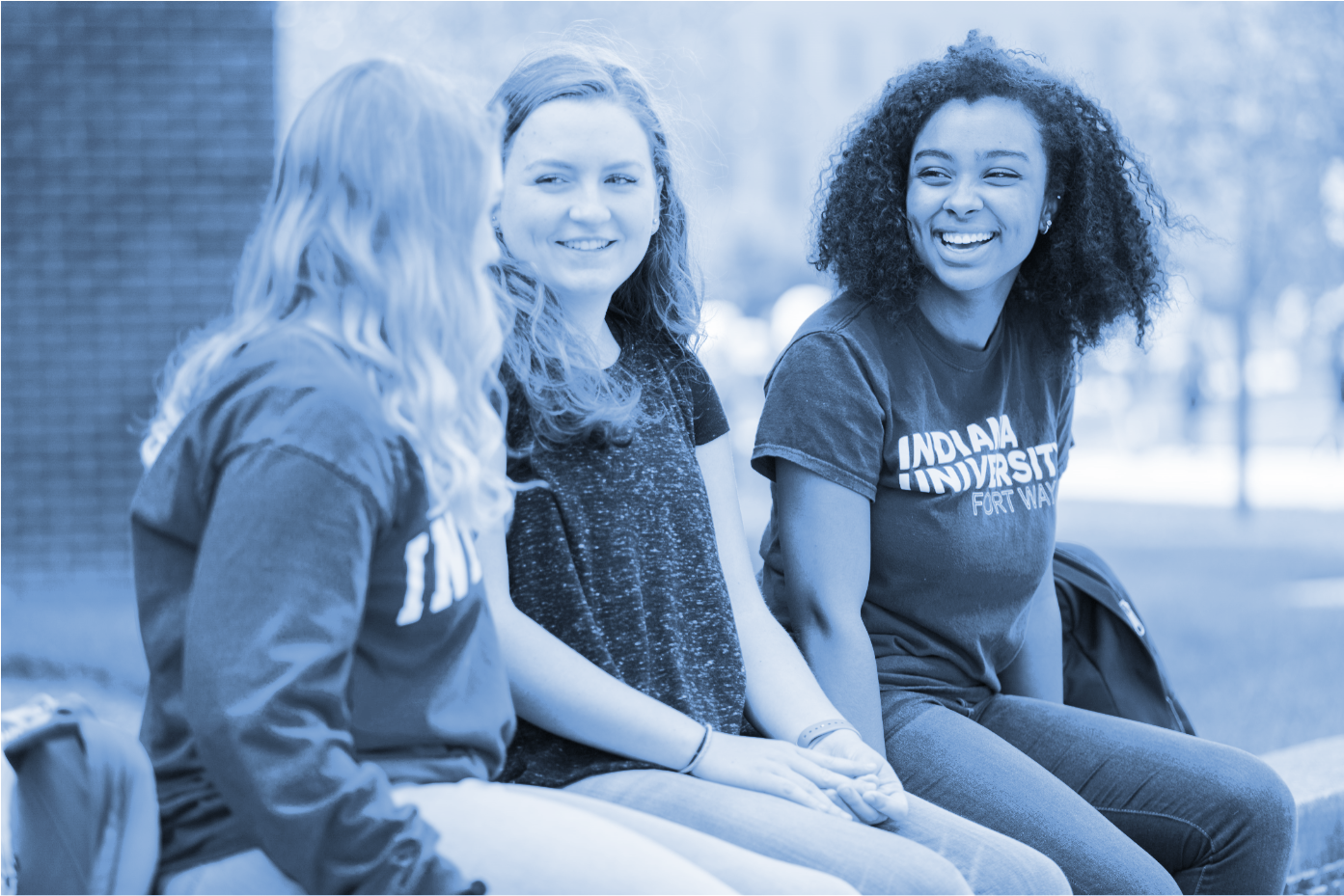 Navigate to this address:
https://access.iu.edu/starterkit
Creating Your Account
Follow the steps for account creation and DUO setup.
You will receive a “Process Complete” message once you are finished with IU IT Setup.*
*This does not mean that you are registered for the class. You will still need to complete registration at a later date through Canvas if you are a) eligible and b) want to take this course for college credit.
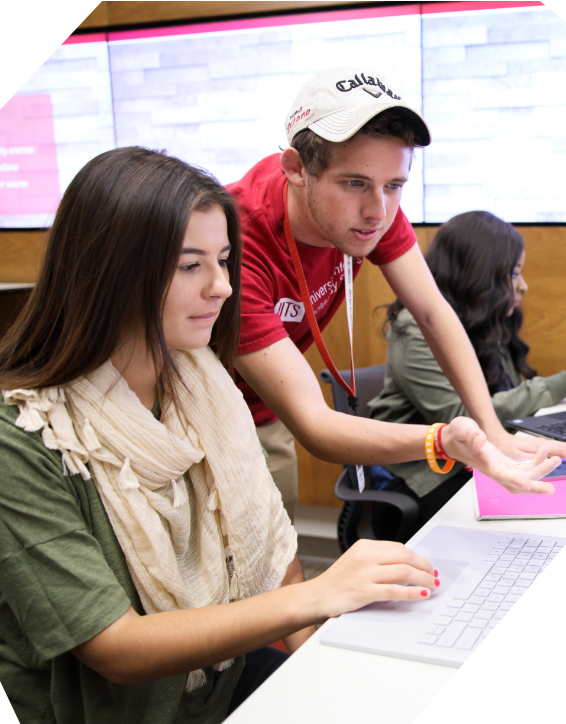 IMPORTANT!
!
MAKE NOTE of your UID, IU Username, IU email address, & passphrase.
These are REQUIRED for  
IU Course Registration through Canvas, access to your bursar account, & your Gmail at IU account (at which you will receive important account information).
Turn in your IU Username to your instructor now.
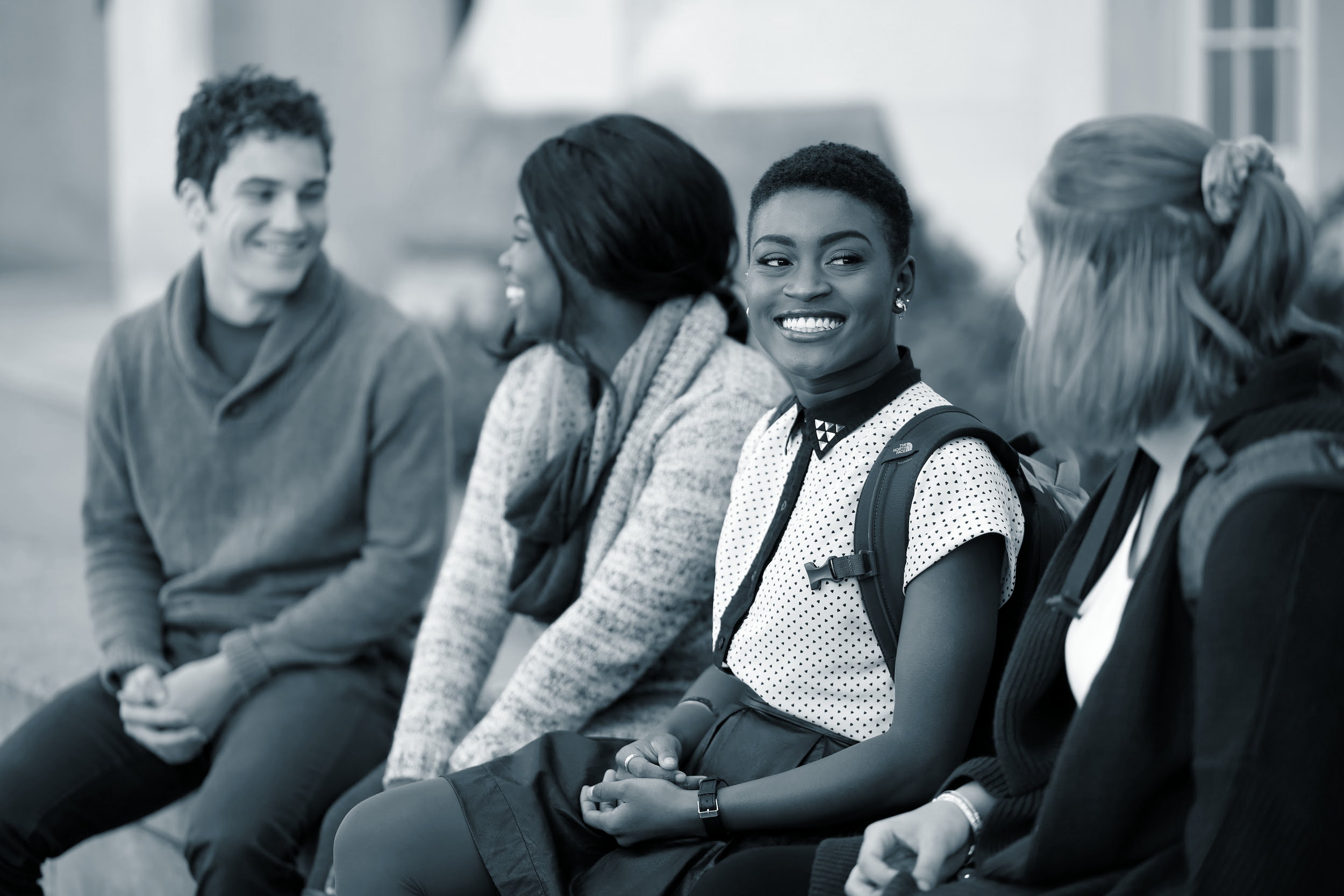 Important information regarding tuition, fees, and grades can be found here:
https://studenthandbook.acp.iu.edu/